A contemporary and creative approach to Portuguese cuisine, where the Star are the products, ingredients and traditions of the West of Portugal. Incorporating some international flavors, according to the rhythms of the year, season by season.

This was the spirit of Chef Bernardo Vitorino, the Pastry Chef Salomé Inácio and his team when creating this menu for Emprata, one that highlights the best products of our region. The influence of the Atlantic and the warm summer temperatures result in high quality ingredients, recognized all over the world. It´s not by chance that more than half of the national vegetable production has its origin in this West part of Portugal.
Moments

Delight your senses, choose your tastes, navigate on our suggestions


Couvert
Starter
Main Course
Dessert
*
45.00 €
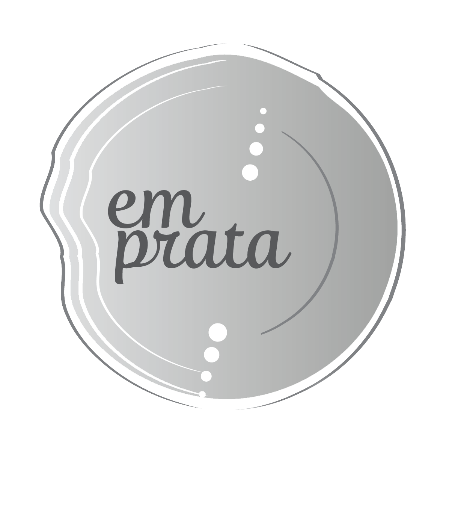 If you have any concerns regarding food allergies, please alert your server prior to ordering. 
No dish, food or drink, including couvert can be charged if not requested or unused by the client. 
Prices in Euros with VAT included.
Complaints book available.